Metode Analisis DNA Forensik
Fuad Al Ahwani, M.Si.
Structure of Human Genome
Genome
3.2GB
Mt DNA
16.5 kb
25%
75%
21%
Unique low copy
Extragenic DNA
Genic and related
54%
45%
23.5%
9%
Coding and regulatory regions
Non-coding
Tandem repeats
Repetitive DNA
Interspersed repeats
1.5%
DNA transposon
Satelite DNA
VNTR
STR
SINE
LINE
LTR
5%
21%
3%
1%
3%
31%
8%
99% of human DNA is identical from person to person. However, some regions of the genome vary, and two type of variable regions are STR and VNTR
STR VS VNTR
Used for DNA forensic tools begin mid-1990 until now
DNA Forensic Workflow
Sample recovered from scenes of crime
Forensic Biologist
Forensic Biologist
Reference samples from samples
Reference samples from victims
Report / Intelligence
PLEA
COURT
Forensic Biologist Job
Sample characterization
Sample collection, storage and transport
DNA Extraction
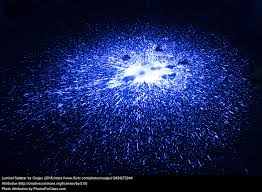 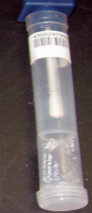 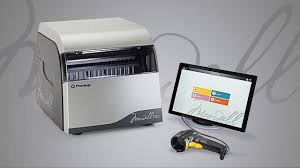 Comparing STR profile
Fragmen Analisis
STR Amplification
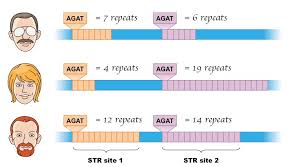 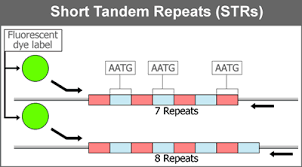 1. Karakterisasi sampel
Presumptive tests = Mengecek apakah cairan biologis hadir pada barang bukti
1a. Luminol test = Blood
Luminol tes digunakan untuk mencari  jejak darah pada TKP
Darah dan agen pengoksidasi lainnya, memiliki kemampuan mengoksidasi luminol dan menghasilkan cahaya
Cara membuat  :
      Luminol Powder  + Hydrogen Proxide -- > Spray bottle
Fe dalam Hg mengoksidasi luminol dan menghasilkan 3-aminophtalaste, dan dalam keadaan ground state akan menghasilkan cahaya biru
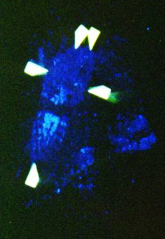 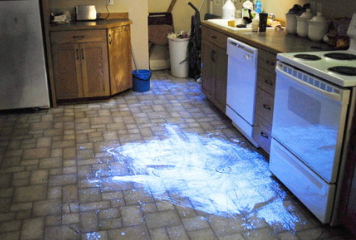 https://www.thoughtco.com/luminol-chemiluminescence-test-for-blood-607630
1b. AP test= semen
Cairan semen  = 60% (Kel. kandung kemih) + 30% (kel. Prostate) + 10% (Kel. Epididimis dan Bulbourethral
Kelenjar  prostat = Enzim asam fosfatase dalam jml besar
Asam Fosfatase + Brentamine Fast Blu = Ungu tua (1 menit)
Mekanisme =
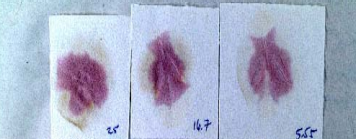 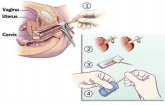 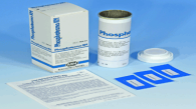 http://forensic.sc.su.ac.th/seminar/seminari53/ppt/52312339.pdf
1c. Phadebas test = saliva
Saliva merupakan sumber genetik untuk analisis forensik
Enzim ὰ-amylase ditemukkan dalam jumlah besar dalam saliva
Menurut PH. Whitehead dan Kipps (1975) :
	a. Saliva	: 263000 - 376000 IU/L
	b. Urine	: 263 - 940 IU/L
	c. Blood	: 110 IU/L
Phadebas = substrat biokimia yang terikat dengan pewarna biru. ὰ-amylase memotong pewarna, dan menghasilkan warna biru pada sampel saliva
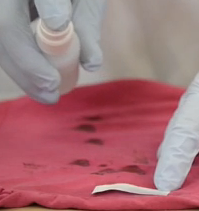 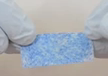 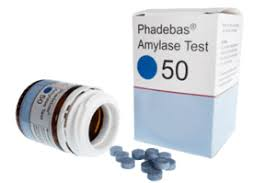 Spray di atas kertas
Putih > Biru
Hancurkan
2. Sample collection, storage and transport
DNA is present in every nucleted cell and therefore present in biological left at crime scene
Few cells left with latent fingerprint residue can serve as source of DNA (Balogh et al. 2003)
Even in irradiation DNA can survive (Castle et al. 2003)
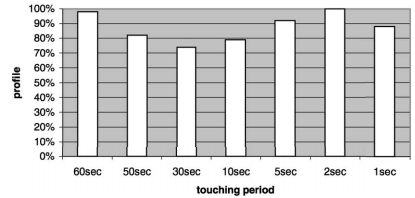 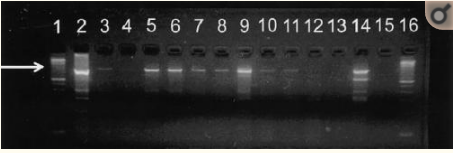 Fig 2. Lane 3,4,8, 10 & 12 are E-beam radiated, and 5-7, 9 and 14 are untreated
Fig 1. Proportion of DNA profiles obtained from entire touching period examination
2a. Sampe collection
Cara pengumpulan sampel  forensik  berbeda-beda tergantung jenis sampelnya :
	a. Padat		: Puntung rokok, Tulang, rambut dll
	b. Cair		: Darah, semen, saliva, dll
	c. Residu		: Sidik jari  pada gagang baseball, dll






Pemilihan metode pengumpulan yang tepat akan menghasilkan kualitas dan kuantitas DNA yang baik

Alat / Perangkat harus bebas DNA sebelum digunakan.
	Co : Kasus “The woman without a face” pada May 1993
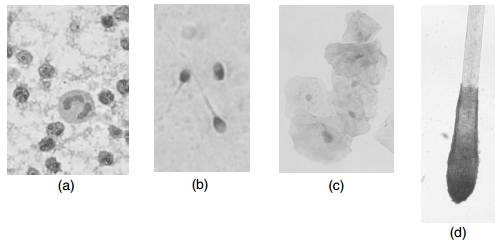 Figure. A) White blood cells; B) Spermatozoa; C) ephitelial cells (saliva); D) Hair shaft
https://www.independent.co.uk/news/world/europe/dna-blunder-creates-phantom-serial-killer-1655375.html
Sample collection = liquid
Cairan tubuh (Darah, semen, dan saliva) adalah sumber DNA yang banyak digunakan untuk analisis DNA forensik
Umumnya  ditemukkan dalam keadaan mengering (TKP)
Beberapa instrumen untuk mengumpulkan sampel  DNA pada TKP / Barang bukti:
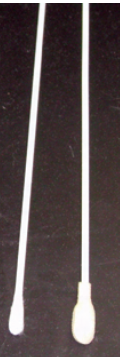 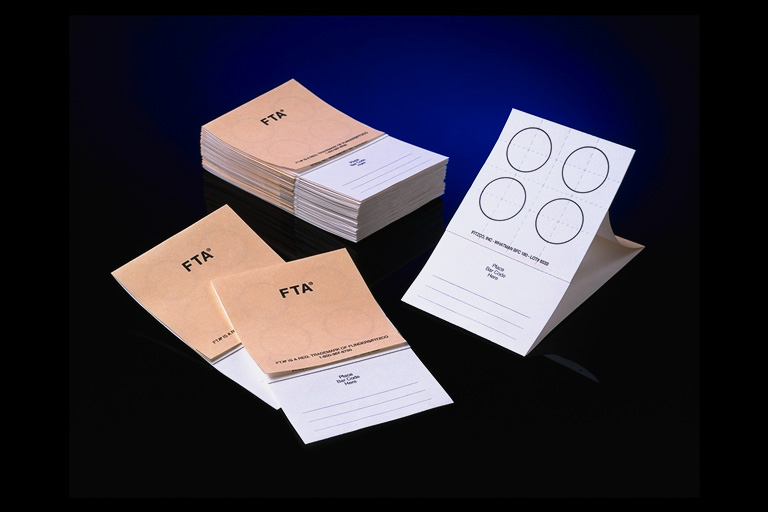 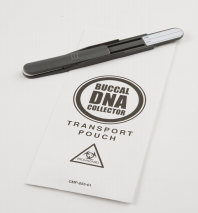 Cotton bud
FTA Paper
Buccal DNA collector
Darah
Saliva
Darah kering
2b.  Storage and Transport
Suhu penyimpanan sampel menentukkan ketahanan  sampel DNA
Sampel harus disimpan dalam keadaan dingin dan kering = Mereduksi laju pertumbuhan bakteri dan degradasi DNA (Baust, 2008)
Sampel harus segera dikirim max semalam ke laboratorium DNA (-20 sampai -80ºC)
“DNA stable plus  mampu untuk menyimpan DNA dalam 1 tahun (liquid) dan puluhan tahun (Dry)  (Lee et al. 2010)
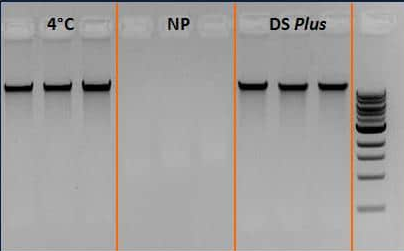 Figure. Stability for 6 months at 85ºC treated sample with DNA stable plus with unprotected samples. The positive controls are samples stored at 4ºC
https://www.biomatrica.com/product/dnastable-plus/
3. DNA extraction
Beberapa  tahap utama :
	a.  Lisis sel	: Mekanik, Enzimatik, Chemical
	b.  Presipitasi DNA	: Isopropanol
	c.  Pencucian	: Ethanol 
	d.  Elusi		: NFW, Elution Buffer, dll

Metode ekstraksi DNA :
	A.  Manual	: Chelex 100 resin,  Silica Based DNA Extraction, 
			   DNA IQ system, FTA paper
	B.  Semi-otomatis	: Maxwell FSC system 

Sampel dengan kebutuhan modifikasi khusus :
	a.  Semen		
	b.  Rambut
	c.  Tulang
3A. Chelex 100 resin
Chelex = Chelating Ion Exchange Resin
Resin Chelex 100 adalah beads berukuran kecil dan memiliki afinitas yang tinggi terhadapt ion metal, seperti Mg2+
Metode Chelex Resin  mendalkan kemampuan dari resin untuk menginaktivasi DNAse selama proses ekstraksi DNA
Proses inkubasi pada suhu tinggi membantu untuk penghancuran sel dan mendenaturasi DNA
EDTA dan Tris  mendestabilisasi membran = menghancurkan membran sel
Output = ssDNA   (Tidak cocok untuk RFLP) --- > Butuh freeze shock
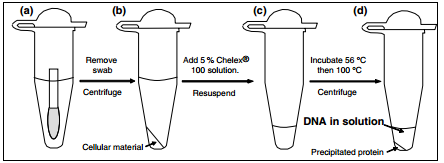 3B. Silica Based DNA extraction
Metode ini memanfaatkan kemampuan afinitas yang tinggi dari silica untuk mengikat DNA pada permukaan silica tersebut
Dibantu oleh penambahan Guanidium HCL   dan kondisi Ph tertentu
GuHCL akan memberikan ion positif pada silika, sehingga mampu untuk berikatan dengan DNA (-)
Ekstraksi DNA dibantu dengan penggunaan Detergen (SDS, Tween 20, TritonX) yang mendestabilkan membran, dan menyebabkan kersuakan pada membran sel
Metode berbasis silika diadaptasi oleh banyak kit komersial, seperti: Wizard SV genomic DNA purification (Promega) dan DNA IQ system (Promega)
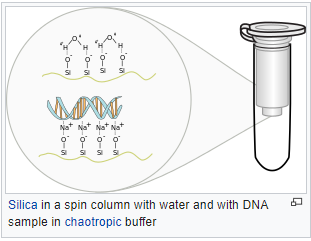 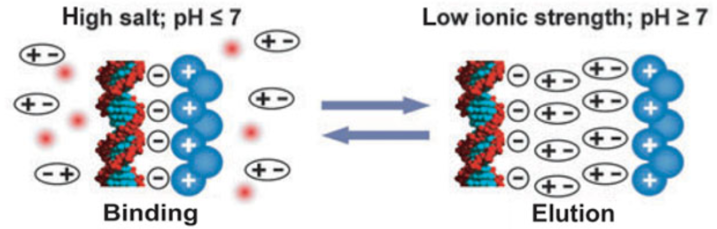 3c. FTA Card
Mengandung kombinasi  lisis buffer, protein denaturan, dan agen pengkelat yang diimobilasasi pada permukaan FTA card
Matrix selulosa pada permukaan kertan FTA card memungkinkan untuk mengimobilasasi komponen di atas, dan mengikat sekaligus melisiskan DNA
Sel pada FTA card dapat langsung digunakan untuk proses ekstrasi DNA ataupun digunakan sebagai template PCR
Komplemen dengan berbagai kit ekstraksi DN. Co : DNA IQ
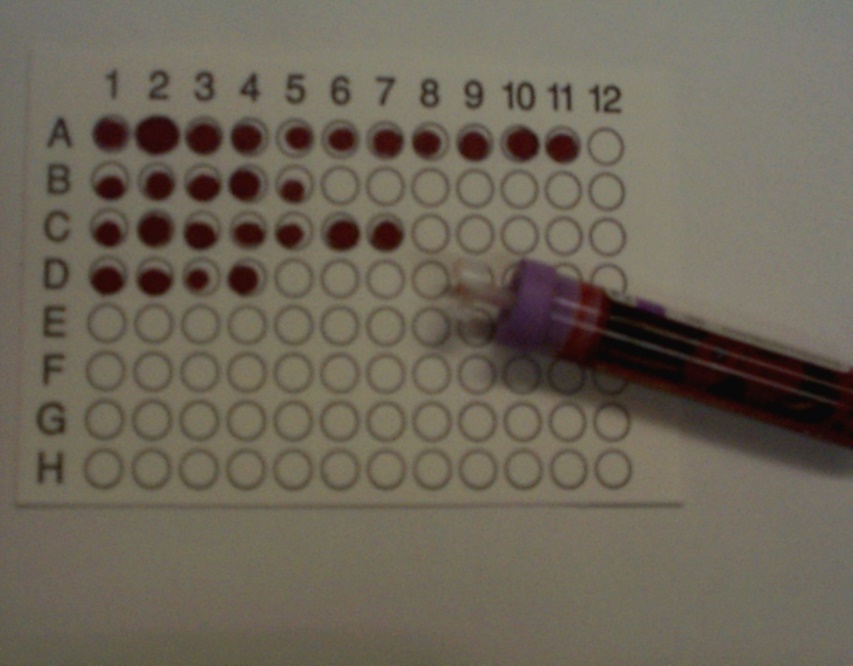 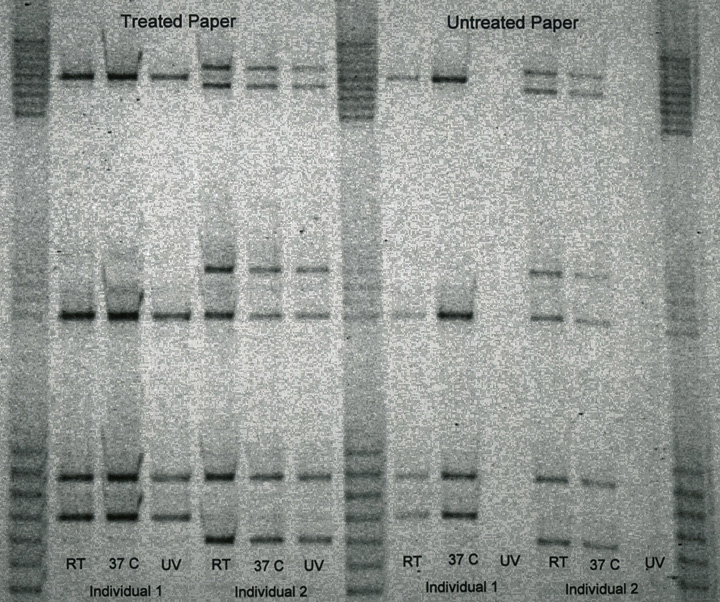 Sel darah pada FTA card
Hasil PCR dna darah pada FTA card (1 bulan)
https://www.researchgate.net/figure/Binding-of-DNA-to-silica-matrix-and-mini-columnsa-The-purification-principle-for_fig1_232791422
Protokol preparasi sampel FTA card untuk PCR
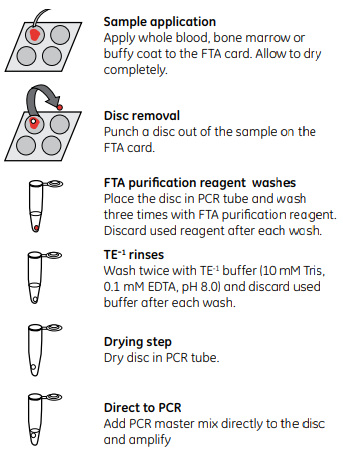 3d. DNA IQ Manual
Merupakan kit promega =  Kolom (Silika based) + Resin
Komponen kit :
	A. Resin		: Mengikat DNA
	B. Lysis Buffer	: Melisis sel
	C. 2X Wash buffer	: Mencuci DNA (membuang pengotor)
	D. Elution Buffer	: Melepaskan DNA dari resin
Komponen tambahan:
	A. Spin Basket	: Mengikat DNA (Awal)
	B. Magnesphere 	: Menarik magnet	
Aplikatif untuk banyak sampel forensik.  Co: FTA card
Tahap : 
	a. Preparasi reagent
	b. Isolasi DNA
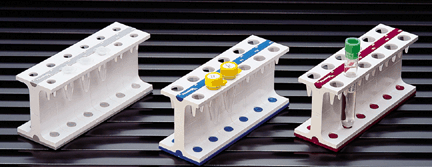 DNA IQ Protokol : Preparasi reagent
Preparasi 1X Wash Lysis Buffer (Lisis sel)
	1. Tambahkan 1µl 1M DTT untuk setiap 100µl lysis buffer di tabel
	2. Mix selama beberapa kali  




Preparasi 1M DTT : 5g DTT + 32.4 ml Nuclease Free Water
Preparasi Stok proteinase K (18mg/ml)
         Tambahkan 5.5 ml Incubation Buffer + 100mg Proteinase K 
Preparasi 1x wash buffer
       30 ml ( 15ml Etahnol (95%) + 15ml isopropyl alcohol) + 30ml 2X Wash buffer
DNA IQ Protokol : Isolasi DNA dari FTA Card
2. Washing
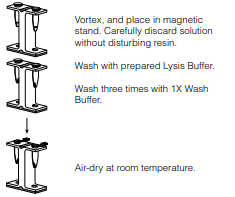 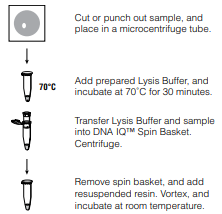 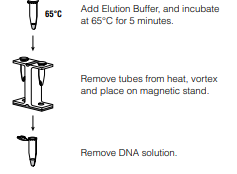 1. Lisis
3. Elusi
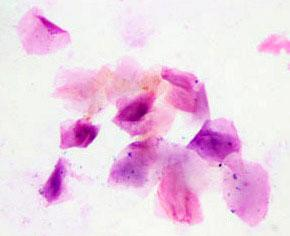 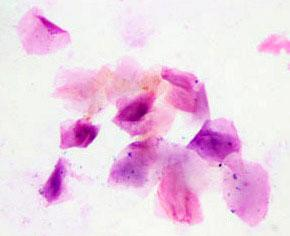 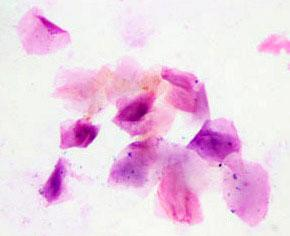 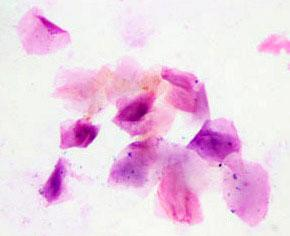 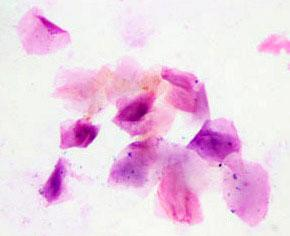 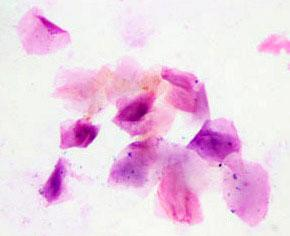 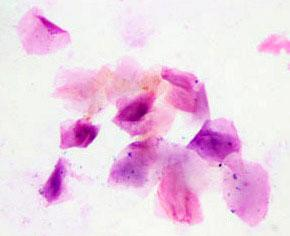 3. DNA extraction : Sampel khusus
1
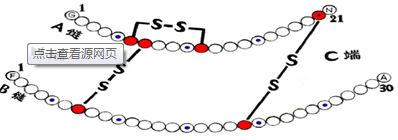 3
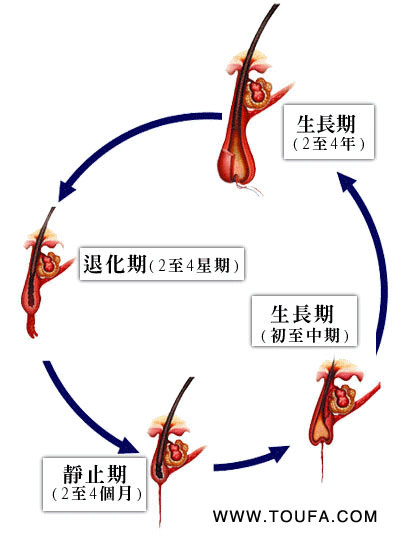 2. Abundant disulfide bond
1. Mix sample
Abundant disulfide bond
Low DNA concentration
2
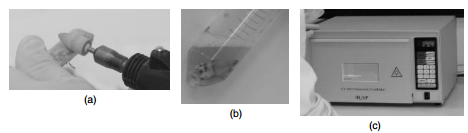 Hard tissue
3. DNA extraction : Sampel khusus (Sperma)
Pada kasus kejahatan seksual = Sperma + Sel epitel vagina
2 Tahap isolasi :
	1) Separasi sperma dari sel telur	: Lysis buffer (mild) + Proteinase K
	2) Isolasi DNA			: Lysis buffer (high) + DTT 
Differex (Promega) adalah satu2nya kit untuk separasi sperma dari sel epitel
Komponen kit :
	a. Digestion buffer	 : Untuk melisiskan membran sel epitel
	b. Separation solution: Memisahkan antara fraksi sperma dengan epitel
	c. NFW		 : Pelarut
Menggunakan bantuan resin dan differx magnet
Prosedur:	
	a. Preparasi reagent
	b. Pemisahan sel sperma dan sel telur
	c. Isolasi sel sperma
Differex system :
Preparasi Digestion Solution : 
        Tambahkan Proteinase K dengan Digestion buffer = Digestion solution  (270µg/ml)
Separasi sperma





Isolasi DNA Sperma = 
         250µl sperma  + Lisis buffer (Contain DTT) = Sperm & SS will dissolve
Yellow digestion buffer
Proteinase K
Separation solution
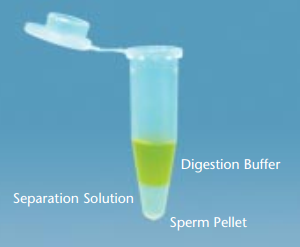 Centrfuge
4. STR Analysis
Analisis DNA Forensik dilakukan dengan membandingkan profil lokus STR dari DNA pada TKP dengan database ataupun terduga pelaku
Jumlah lokus STR meningkat = Meningkatkan kemampuan diskriminasi antar Individu (13 – 27 lokus)
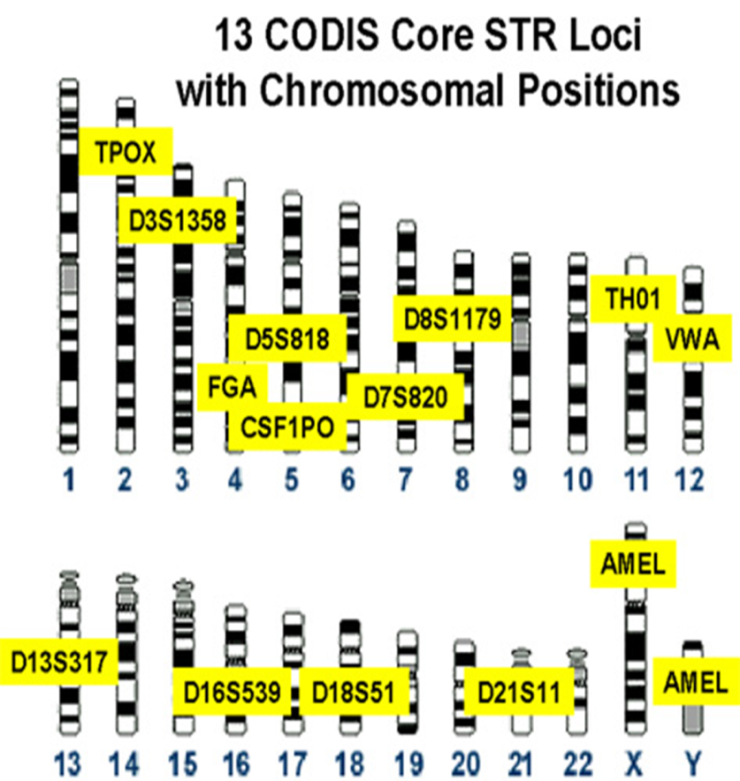 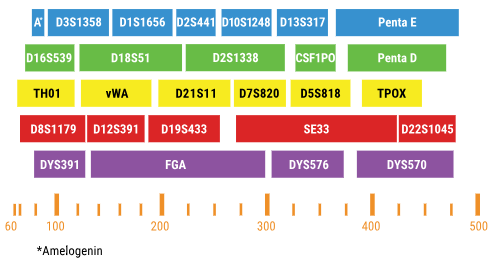 PowerPlex Fushion 6C
4. STR Analysis : STR Amplification
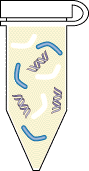 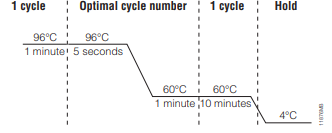 4. STR Analysis : Fragment analysis
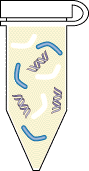 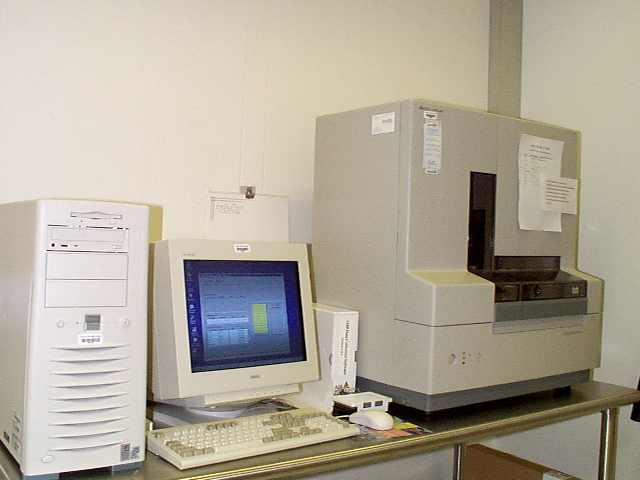 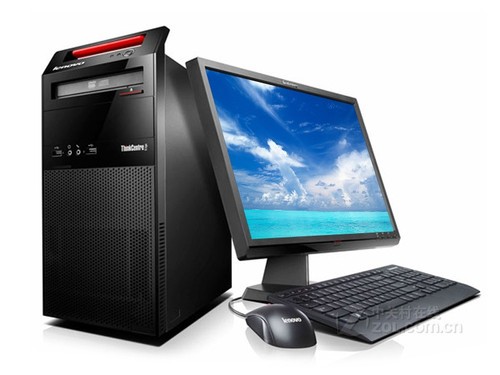 Genemapper
Sequencer
1µl
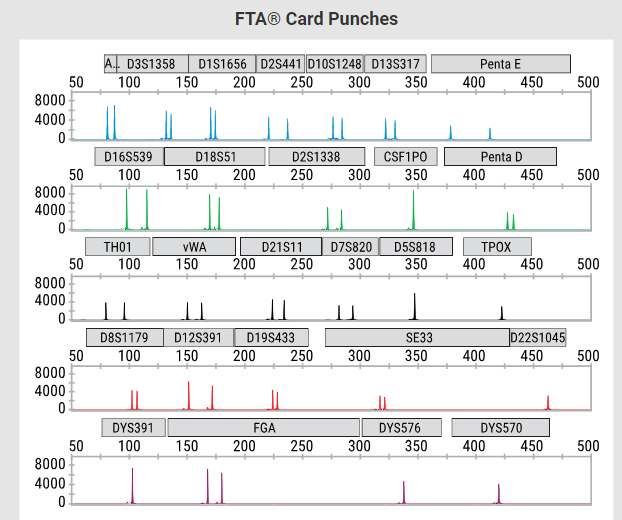